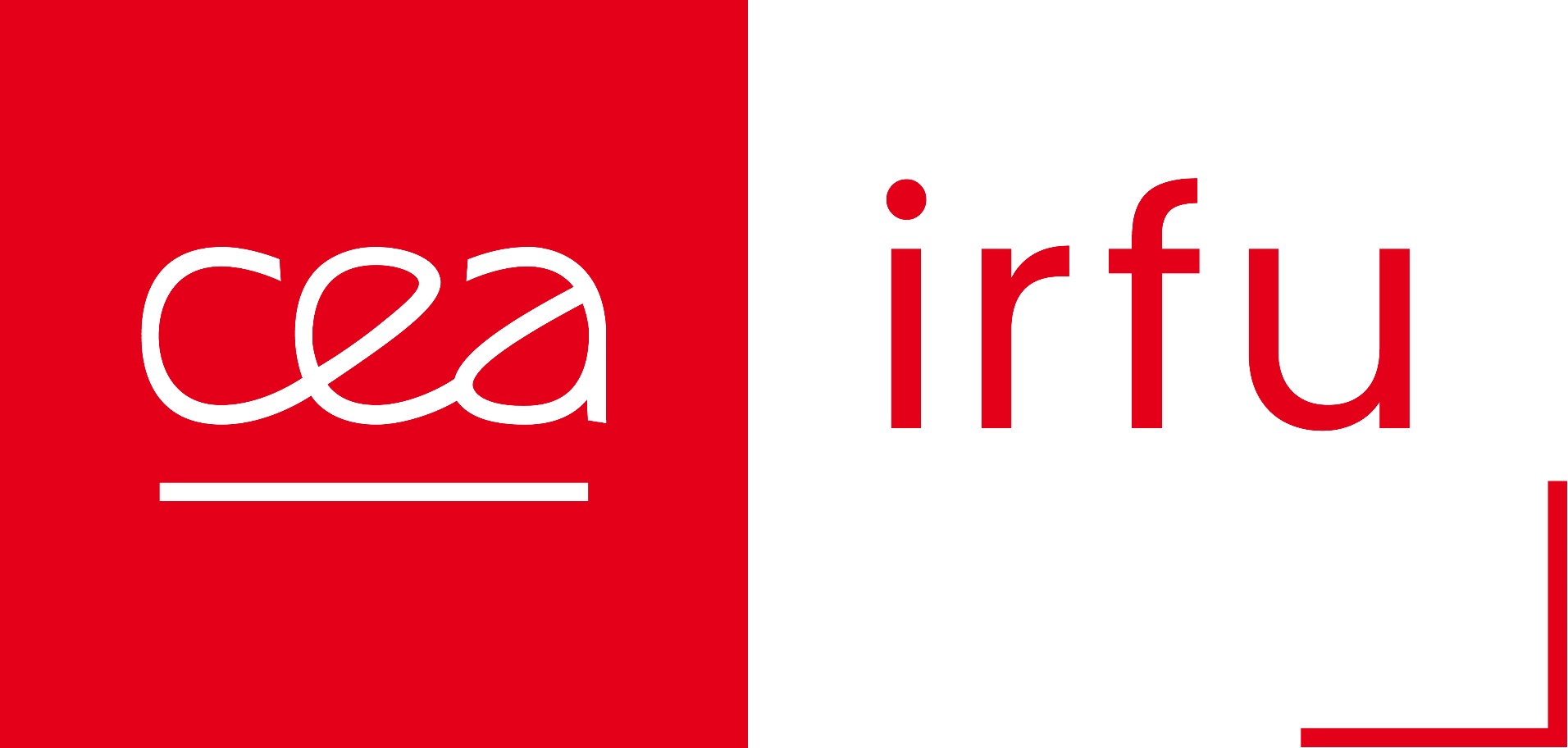 GAIA au CEA
Joël Surget
Septembre 2024
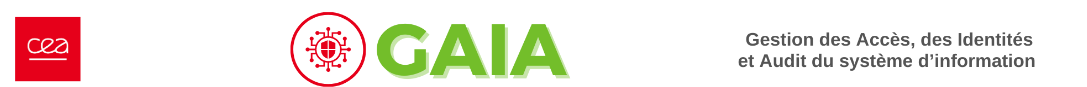 Outil GAIA – Pour quoi faire ?
GAIA : le Principe
Avant GAIA
Préparation
Mise en place (15 mai 2024) 
Problèmes rencontrées
Et maintenant ? 
Réseau EXTRA
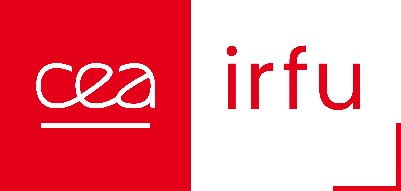 GAIA : Gestion automatisée des comptes
2 bases de comptes officiels du CEA 
Base SAP  pour les personnes ayant un badge CEA   (RH)
Base Pegase pour les intérimaires/boites extérieurs    (Accueil)
Création / modification-prolongation /désactivation des comptes à partir de ces bases
Nom du compte  (badge CEA)  / Nom / Prénom / Département 
Ajout de nombreux paramètres dans les comptes comme
Statut ( CDD/CDI/Externe/Stagiaire….)
 liste de mail dynamique entre autres
Responsable   (Exchange)
Centre (PSAC/CAD/GRE)  mutation
GAIA
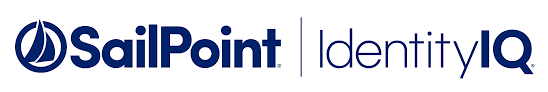 Basé sur SailPoint IdentityIQ

Mise en place pour le centre de Cadarache février 2023

Centre PSAC (Saclay / Fontenay aux Roses) : 14 mai 2024  

Prévue pour le centre de Grenoble : Début 2025
Outil GAIA – Grands principes (transparent DSI/STIC)
2 sources autoritaires
Pour les prestataires
Pour les collaborateurs internes
Gestionnaire : DPRS
Gestionnaire : Officier de Sécurité
CDD, CDI, thésards, post doc, stagiaires, conseillers scientifiques et collaborateurs extérieurs
Salarié entreprise extérieure, unité hébergée (ex. : IRSN), intérimaire CEA, autres
(2) Salarié Entreprise Extérieure, Unité hébergée, Intérimaire CEA, Autres
(3) Doit être = 1 si besoin d’un compte informatique
(1) Attention : les catégories W (retraité) et Z (fin de lien) sont prises en compte
GAIA - Processus et impacts
Avant GAIA et depuis 20ans
Demande de création de compte par interface web  (puis script)
Indépendant des RH , remplie par le responsable , secrétaire…
Nom / prénom  : personnalisé
Date de fin de contrat : farfelue (malgré la validation de l’utilisateur, chef et RSSI).
Prolongation
Via demande par mail: Sans réalité RH
Désactivation du compte
CDD: Automatique via date de fin (mais date incorrecte)
Retraité / démission : Jamais ou avec un retard important
GAIA : 3 étapes
Préparation
Le jour J (14 mai 2024) : Modification de tout l’existant
Les nouveaux comptes
GAIA : 1ère difficulté
Présuppose que  les bases SAP / Pegase (vue SQL)  sont correctes….
RH:
Erreurs manuels (CDD expiré, personne avec 2 badges, fautes d’orthographe…)
Nom/prénom différent du Nom/prénom utilisé
Pegase:
Problème de type de contrat / date de fin….

GAIA utilise le numéro de badge (employid dans l’AD) pour la synchronisation.
Base en partie fausse!!!  GAIA dans ce cas ne reconnait pas le compte et le bloque
GAIA : 2ème difficulté
RH: Très officiel 
Nom / prénom officiel 
Date de fin de contrat officiel (pb thésard….)
Retraite / Démission: fin de contrat le jour même
Conseiller Scientifique (Retraité qui revient) 
Nouveau badge donc nouveau compte valable 1an
Département / Centre: officiel
Pas de dérogation possible!
Changement de contrat : 2 mois de délai
GAIA
Crée des comptes pour tous les centres , donc compte « standard »
Envoie mail (avec compte/mot de passe) au RSSI concerné
Script post GAIA spécifique par centre ou par unité
Home directory
Messagerie
Groupe
….
Préparation
Plusieurs mois
Liste toutes les modifications que va faire le produit sur les comptes
Comprendre ce qui pose problème 
Soit
Faire modifier les RH ainsi que la manière de travailler des RH
Prévenir l’utilisateur 
Modifier en avance le compte
IRFU  fait 95%   mais plus compliqué pour PSAC.
Jour J  (14 mai 2024)
Modification de 10000 comptes en quelques heures
Création de plusieurs dizaines de comptes 
Nom de compte incorrecte
Personne ayant un badge mais pas besoin de compte
Désactivation de centaines comptes CDD/VIP/retraités…
Désactivation de nombreux comptes extérieures (base Pegase pas correcte)
Les personnes ne pouvaient plus travailler
Jour J
Aucune manière de corriger rapidement les problèmes (une correction AD est écrasée toutes les 2 heures).
Modification des bases RH et Pegase nécessaires
Mais compliquée à faire 
Des personnes (retraités….) qui utilisaient leur compte tous les jours
Compte désactivé immédiatement
Nouveau compte (nouveau badge) dans certains cas ( Conseiller scientifique)
Des renommages de nom/prénom peu appréciés ou avec des conséquences non prévues
Larzach   Larzac’h   


Pas de catastrophe mais 
certains extérieurs ont été bloqués pendant une semaine
Les retraités/Conseillers scientifiques à gérer en urgence
Maintenant : ce qui marche
Parfait pour les cas standards
Compte créé à l’avance, activé le matin même
Modification automatique (date d’expiration, contrat, service…)
Prolongation / réactivation de compte automatique
Désactivation automatique
Maintenant : ce qui marche moins bien
Apprentissage des nouvelles méthodes 
Impossibilité de faire des cas particuliers ou triche temporaire
Coupure très brutale des retraités (J+1) 
Impossibilité de prolonger de quelques semaines un thésard (ou lors d’un renouvellement tardif de contrat)

Problème dans la vue RH qui n’est dans certains cas correcte que le lendemain de la modification (prolongation, reprise d’activité….)
Difficulté pour faire évoluer la procédure RH (SAP) car le CEA est en train de changer de produit
Particularité IRFU (comme toujours)
Le CEA Civil est sur un réseau (INTRA) où tout le monde a un compte, géré dorénavant par GAIA.
L’IRFU (et l’IRAMIS) sont sur un second réseau autonome, avec un AD spécifique EXTRA non géré par GAIA
Un apprenti ( Kelvin) a créé des scripts qui vont synchronisés l’AD extra depuis l’AD INTRA (aussi bien création/modification désactivation)
Powershell  et webservices IIS 
Mais avec quand même une possibilité de gérer les cas particuliers
Conclusion
Un programme qui va évoluer
Mutation intercentre
Gestion des groupes utilisateurs
Audit des sécurités…

Gestion des suppressions des comptes
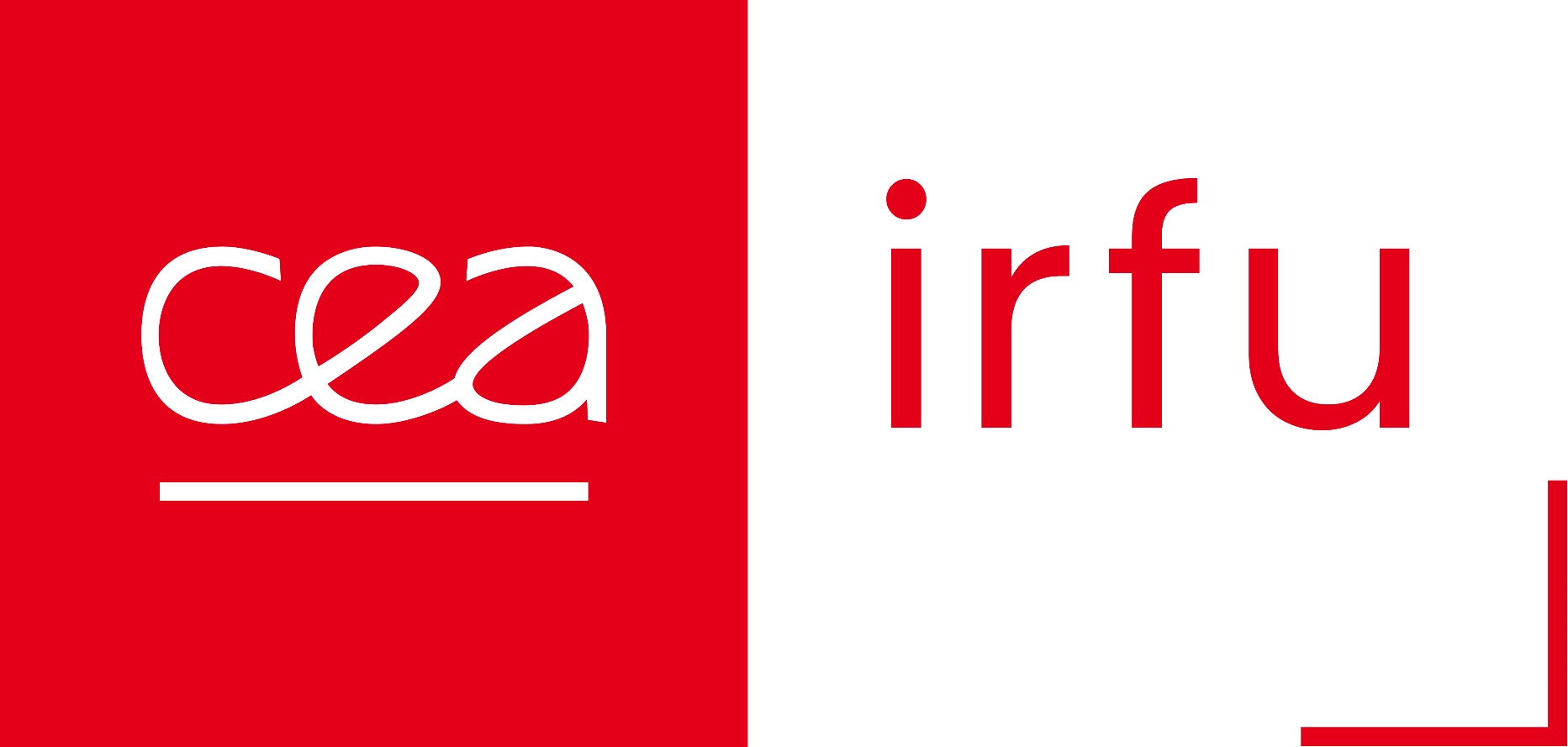 Merci